How can access to facilities be improved to support a more competitive rail sector?
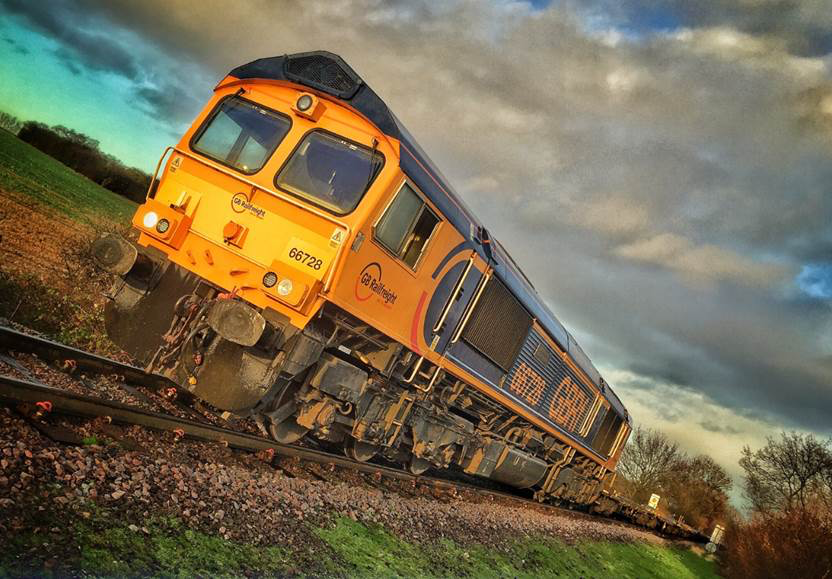 Duncan Clark
Director, Strategic Development 
GB Railfreight (a Hector Rail Group company)
UK Ports & Terminals
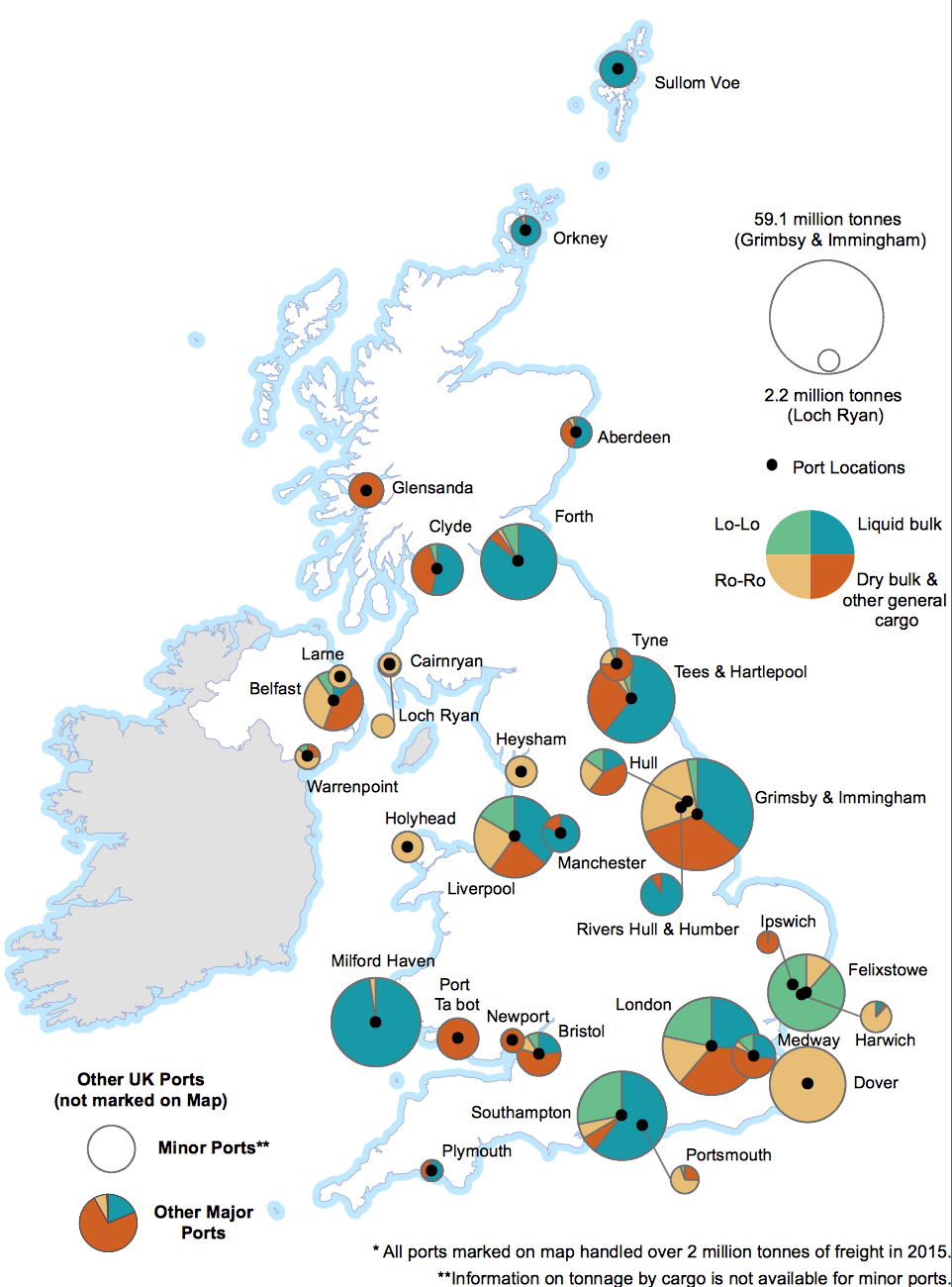 RAIL FREIGHT INDUSTRY CODE OF PRACTICE 2013
Does not compel facility owners to adopt and conform
Relies of legislation which is both limited and complex
[Speaker Notes: Railways Act 1993 (as amended) (“the 1993 Act”)
Railways Infrastructure (Access and Management) Regulations 2005 (“the 2005 Regulations”)
Guidance on Appeals to ORR under the Railways Infrastructure (Access and Management) Regulations 2005.” This document can be found at the following location: http://www.rail-reg.gov.uk/upload/pdf/275.pdf]
UK Ports
Specialism in Ports and terminals can and does lead to localised monopolies where limiting supply can positively affect price.
Port of Felixstowe
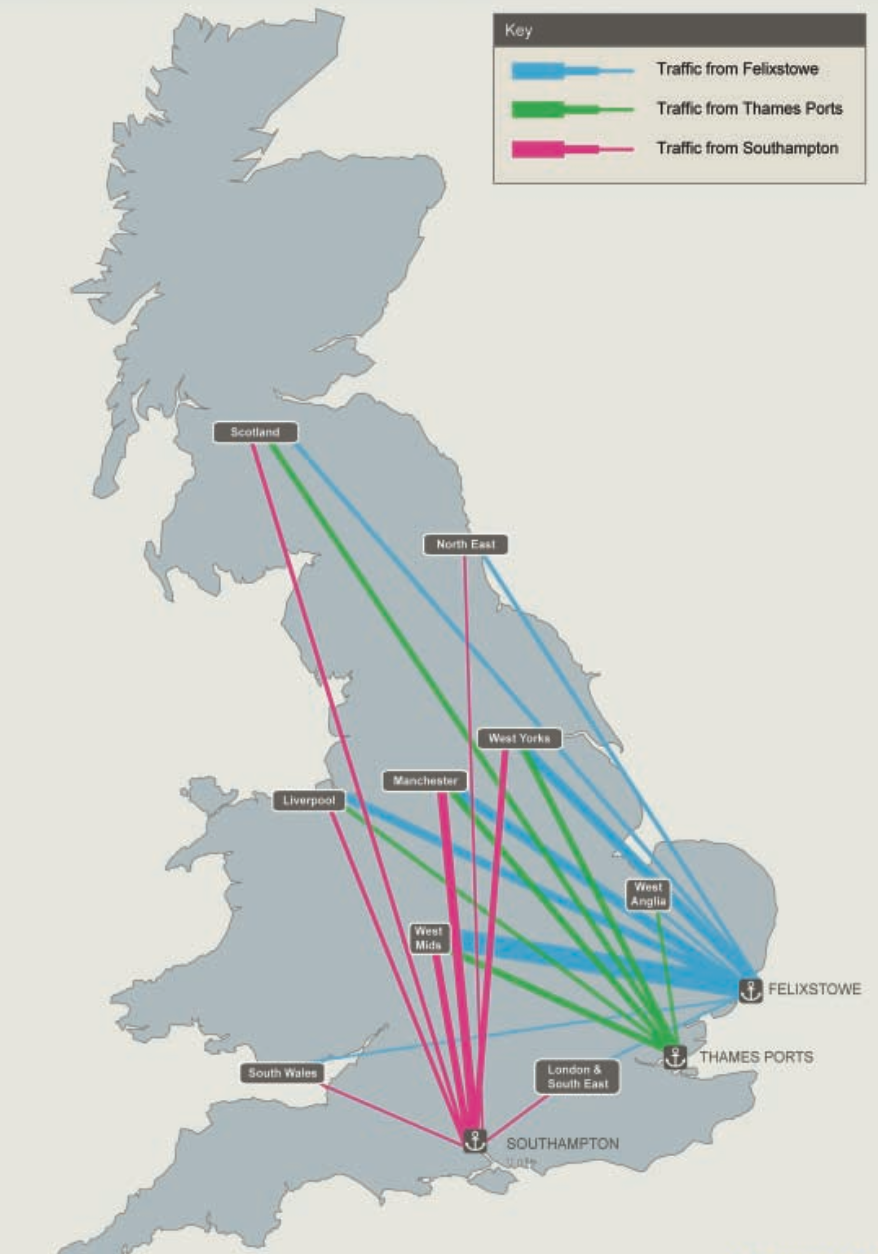 Three (of 7) Freight Operating Companies service three rail freight terminals
Bespoke Policy for allocation/ auctioning of terminal slots
Capacity constrained until 2020/1
2 out of every 5 Lo-Lo units being handled by Felixstowe.
What's at stake?
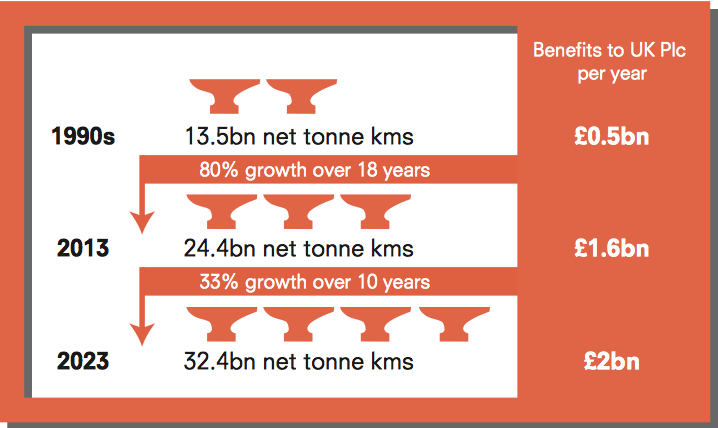 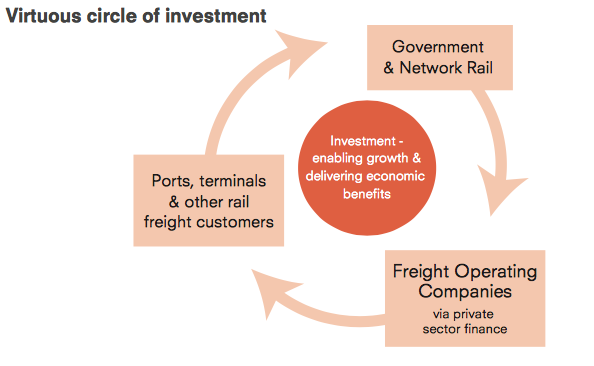 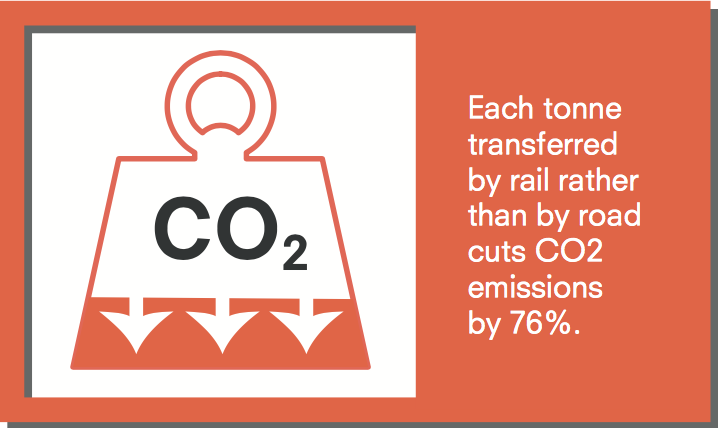 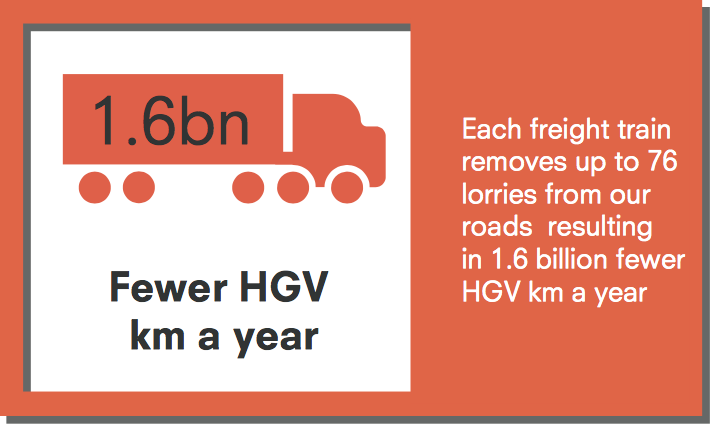 Only two from the three groups are regulated currently
Determining factors for access
Terminal Features & Ancillary Services
Road Side
Rail Side
Access to Facilities and Ancillary Services
Ports & Terminals Maritime and Inland (e.g. Aggregates, Intermodal)
Depots (Maintenance and Stabling)
Yards and Sidings (Stabling/ Crew Change)
Stations (Passenger and Freight usage)
Transfer/ Cross Dock/ Warehouse locations
Fuelling and Vehicle Wash sites
The ability to access and provide own services with own contractors at third party locations
Self Regulation v’s Government Regulation
What to regulate?
Capacity management
Service costs
Timeliness 
Service level delivery
Flexibility and responsiveness
Data/ information transfer
Innovation and cost management/ control
A way forward?
Question & Close